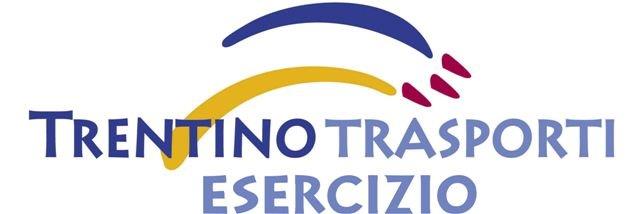 BILANCIO 2015
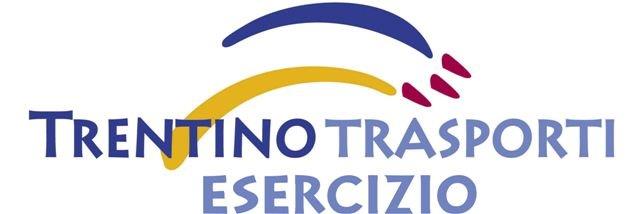 PERCORRENZE
BILANCIO 2015
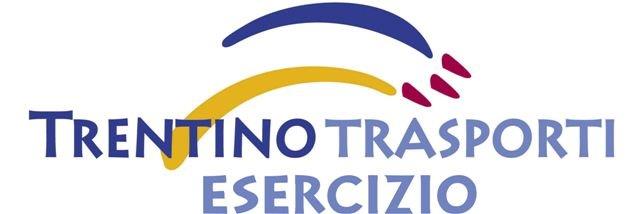 BILANCIO 2015
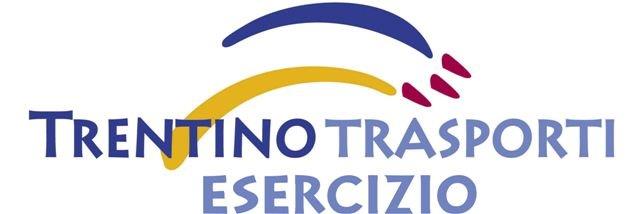 BILANCIO 2015
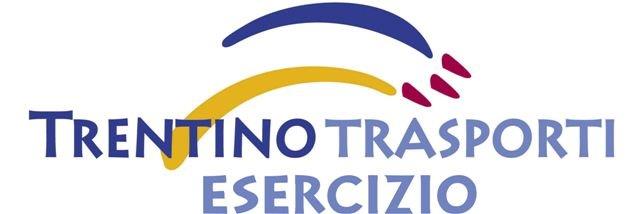 BILANCIO 2015
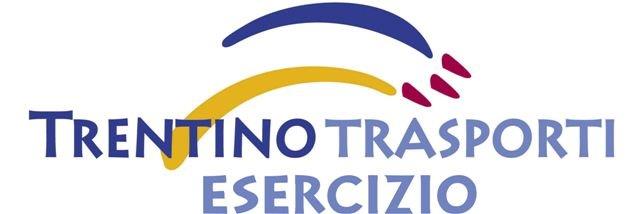 PASSEGGERI
BILANCIO 2015
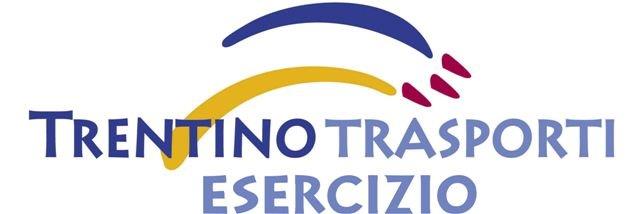 BILANCIO 2015
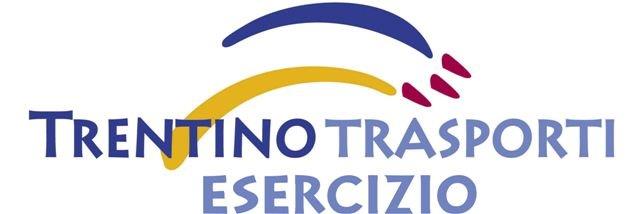 BILANCIO 2015
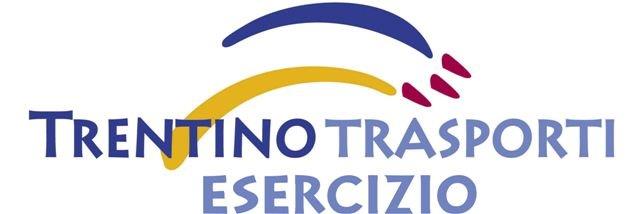 BILANCIO 2015
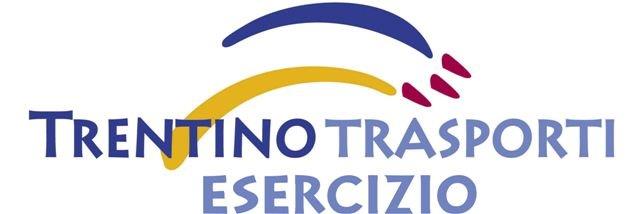 VALORE DELLA PRODUZIONE
BILANCIO 2015
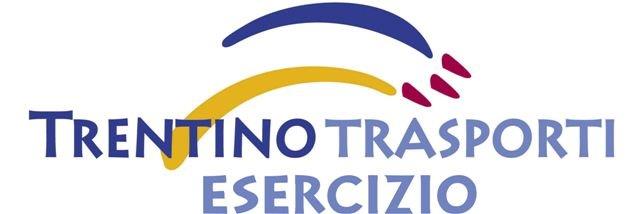 BILANCIO 2015
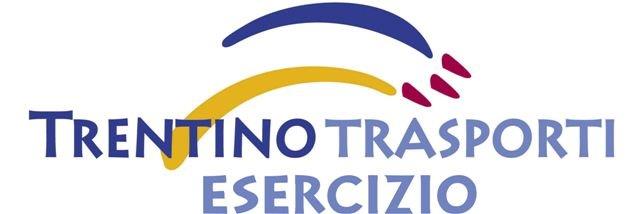 RICAVI DA TRAFFICO
BILANCIO 2015
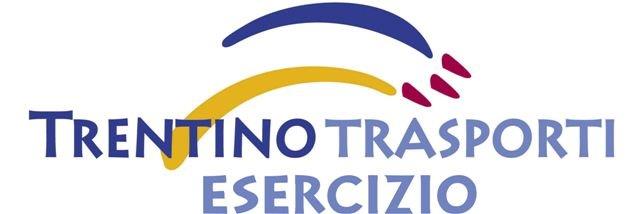 BILANCIO 2015
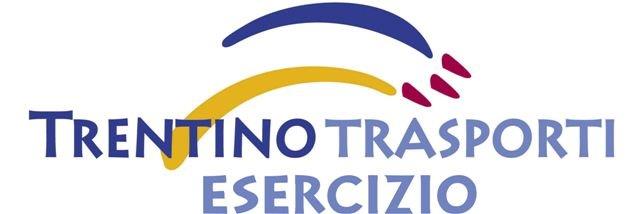 BILANCIO 2015
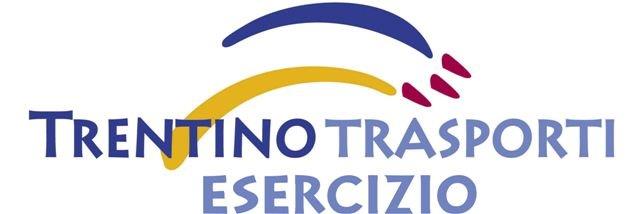 BILANCIO 2015
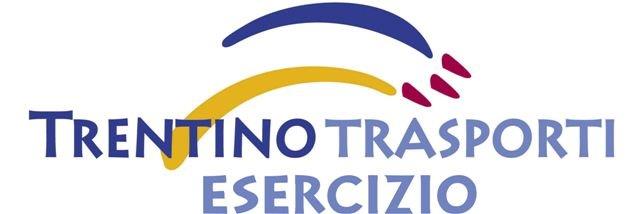 COSTI DELLA PRODUZIONE
BILANCIO 2015
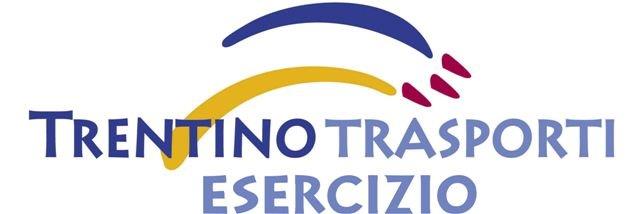 BILANCIO 2015
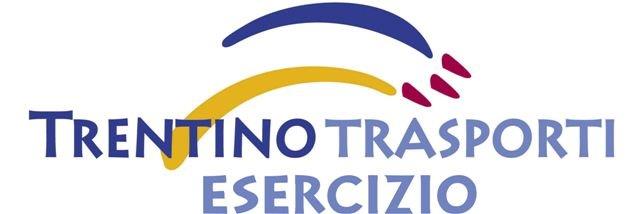 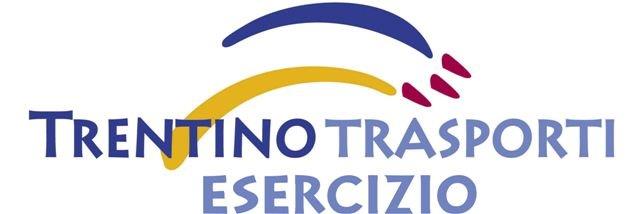 BILANCIO 2015